The Bunt
OHSAA Point of Emphasis 2019
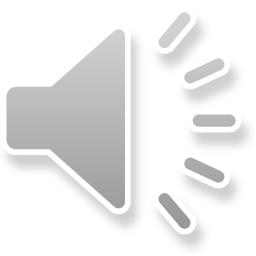 BUNT
Definition of a Swing?

Definition of a Bunt?
NFHS 2-8-1  Bunt: “a legally batted ball not swung at but intentionally tapped with the bat.”
NFHS 2-8-2  Attempted Bunt: “a non-swinging movement intended to tap the ball into play.”
NFHS 2-8-3  Drag Bunt: “attempt to bat the ball by running forward in the batter’s box as the batter carries the bat with her.  The movement of the bat is in conjunction with the batter’s forward body movement and in this case not with the arms.”
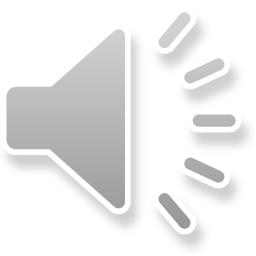 BUNT
Why do we need to know when a bunt occurs?

NFHS 7-4-9:  Bunted ball that goes foul with 2 strikes is Strike 3—batter out

NFHS 2-30:  A bunt can never be an infield fly.
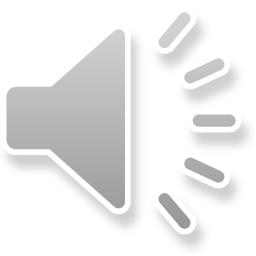 BUNT vs. SLAP HIT
NFHS 2-51-1  Slap Hit:  batted ball that has been struck with a short chopping motion rather than a full swing.
“Often incorrectly called a slap bunt” 

NFHS 2-51-2:  The two most  common types of slap hits are:
Batter takes a stance as if to bunt but drives the ball into the ground with a quick, short swing or punches it over the infield
Batter takes running steps toward the pitcher before making contact with the pitch with contact made by a short swing or chopping motion.
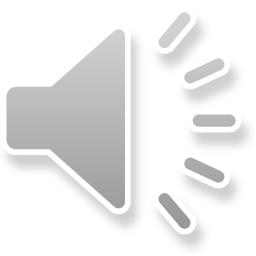 BUNT vs. SLAP HIT
Bunt
Slap Hit
Tap – not a swing

Effort to hit the ball so that it bounds or rolls slowly in the infield

Intent to put the ball in front of the infielders – make them field and throw the ball
Chopping motion – less than a full swing

Effort to hit the ball sharply

Intent to put the ball between or past the infielders
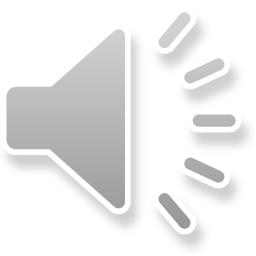 BUNT vs. SLAP HIT
Drag Bunt
Slap Hit
Batter moving forward to the pitch

Attempt is to tap the ball with the bat

Forward movement of the batter (not her arms) creates the contact with the ball
Batter moving forward to the pitch

Attempt is to strike the ball sharply with the bat

Forward movement of the batter and her attempt to strike at the ball creates the contact with the ball
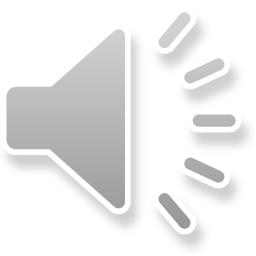 BUNT
Position of hands on the bat (hands separated, top hand moved up the grip) may indicate a bunt but is not a final determining factor.

Best factors to take into consideration:
Was the intent to place the ball in front of the infielders or between/beyond the infielders?
Did the batter make contact with the ball by moving her arms or merely by the forward movement of her body?
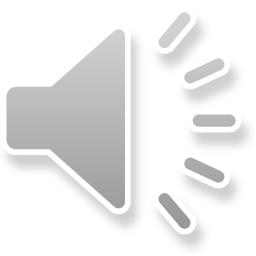